Research and Critical Appraisal
Making Sense of  Statistics
Dr David Butler
Maths Learning Centre
University of Adelaide
Semester 1 2022
You NEED statistics because things VARY
You want to:
describe how things vary
figure out what is usual
predict the variation
control the variation
Statistics is for answering questions using data
When you do statistics, you use the data to:
draw graphs
calculate numbers
perform statistical tests
create mathematical formulas for predicting things
Some research questions are about a single concept
For example:
How much salt is there in an avocado?
What percentage of people experience joint pain?
How much cloud cover does Adelaide have in March?
Do the majority of ice-creams have the amount of fat in them that the nutrition information says?
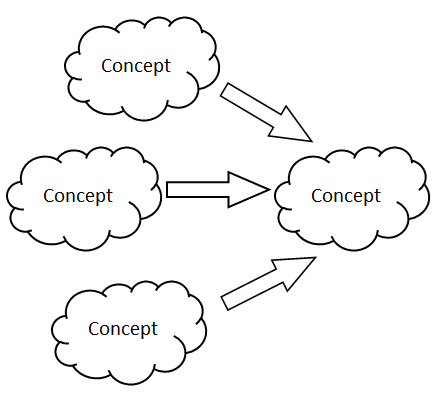 MOST research questions are about the relationship between concepts
For example:
Are science fiction books thicker than other books?
How much of an effect does more sleep have on a student’s grades?
Does chilli in a meal make a difference to your body temperature?
How can you predict the air temperature from the amount of cloud cover?
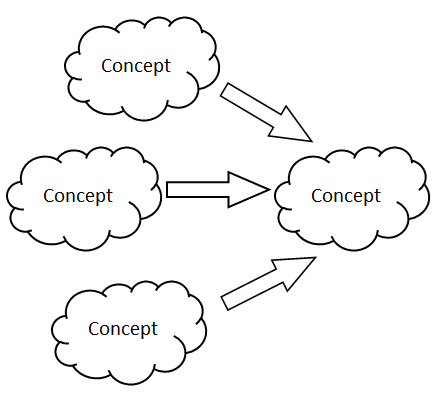 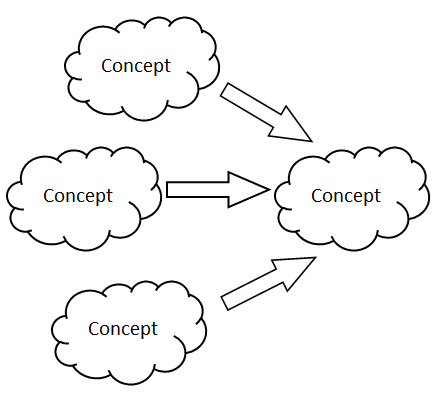 WARNING!
Statistical calculations by themselves NEVER tell you whether anything CAUSES anything else.
(That’s what experimental design is for.)
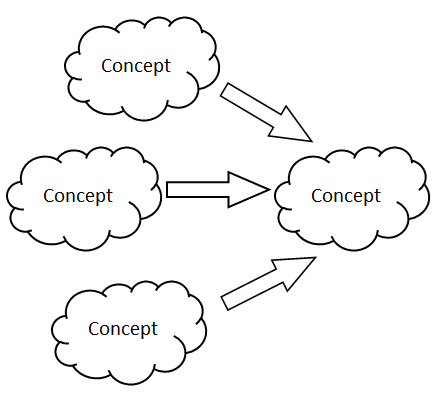 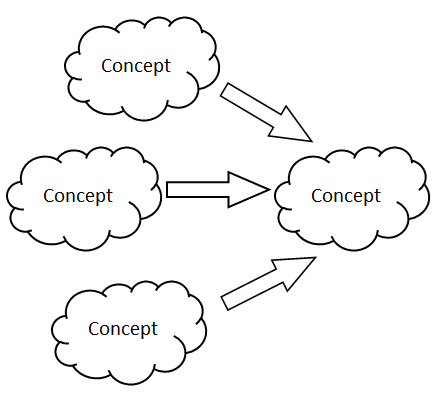 For statistics to help, you have to turn concepts into variables by measuring them
For example, in the question “Does chilli in a meal make a difference to your body temperature?”, chilli could be measured as:
Whether a meal has chilli in it or not.
The classification of the meal as mild, medium or hot.
The exact amount of chilli powder added to the meal during cooking.
YOU HAVE TO DECIDE HOW YOU MEASURE
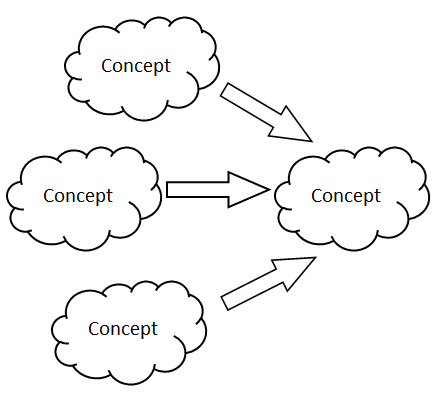 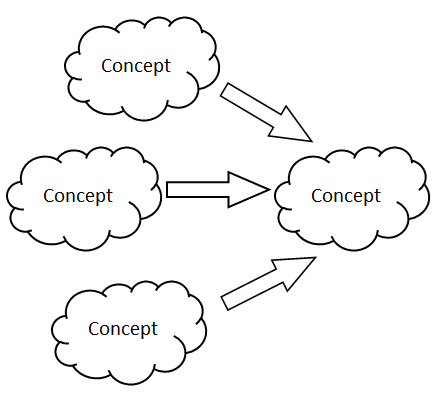 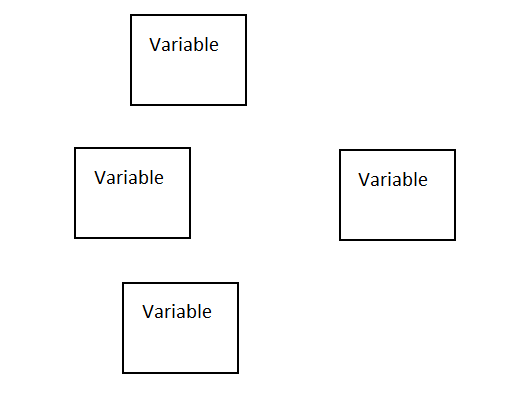 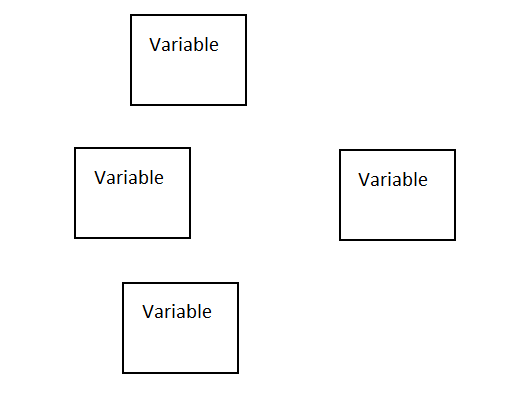 WARNING!
Statistical calculations by themselves NEVER tell you whether anything CAUSES anything else.
(That’s what experimental design is for.)
BUT
Statistics CAN help you CALCULATE what you expect one variable to be, from other variables.
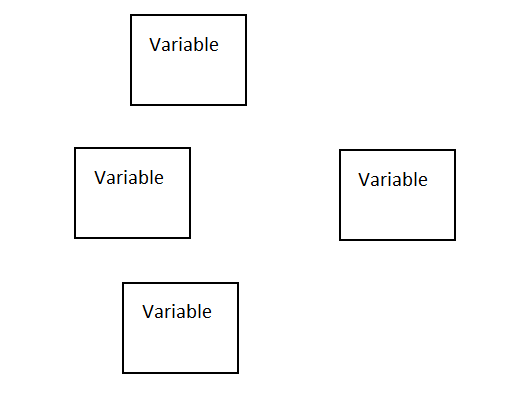 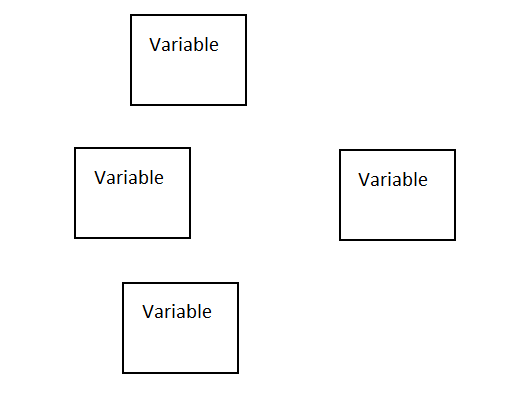 Outcome variable
Explanatory variable
Where we’ve been
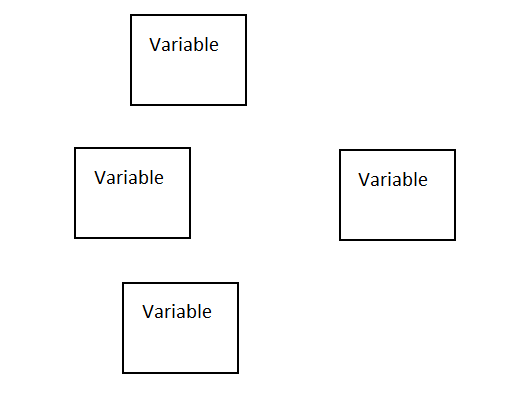 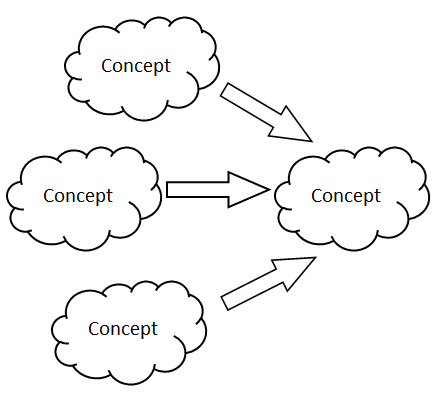 Research questions are about concepts and the relationships between them.
Concepts become variables when you measure them.
Statistics questions are about variables and the relationships between them.
Statistics can help you calculate one variable from others, but not decide if one thing causes another.
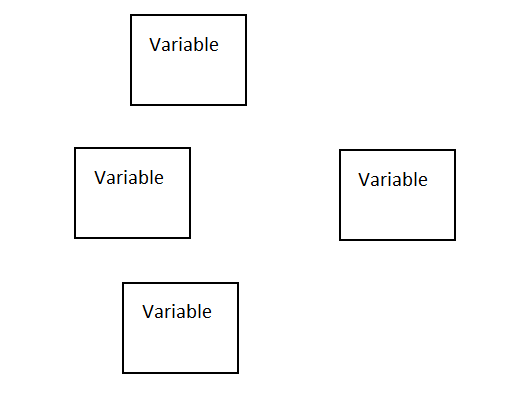 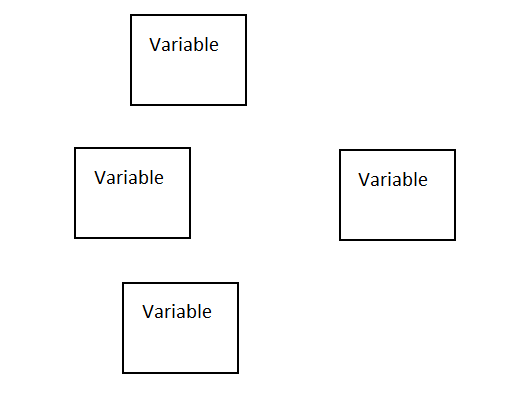 Where we’re going
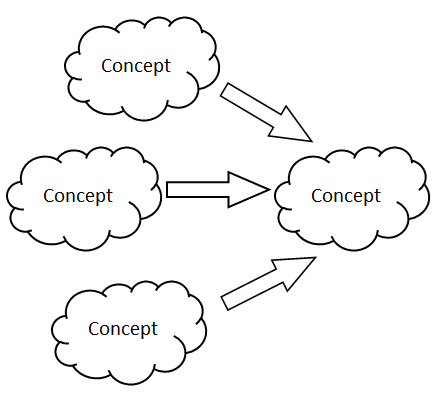 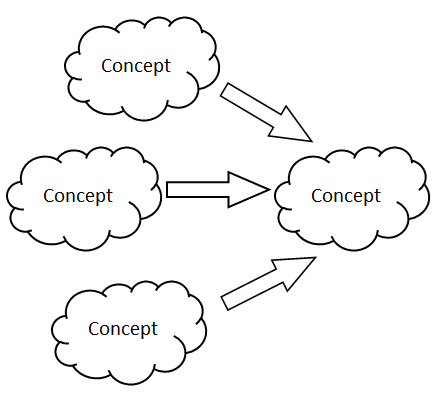 What stats you do depends on:
What type of question you’re asking
Information about the variables
Types of statistical questionand the stats that go with them
Hypothesis tests help decide answers to yes-or-no questions
If the p-value is low, your data is unlikely in the null hypothesis world, so you don’t believe you live in that world.
If the p-value is high, your data is likely in the null hypothesis world, so you do believe you might live in that world.
Information about the variableschanges the statistical calculations you can do
Two kinds of variables
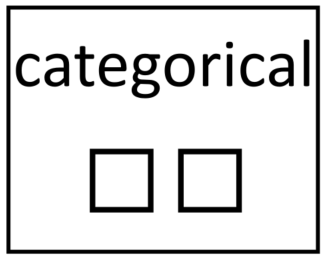 CATEGORICAL
(also known as “qualitative”)
Words: how far apart has no meaning.
NUMERICAL
(also known as “quantitative”, “interval”, “scale”)
Numbers: how far apart has meaning.
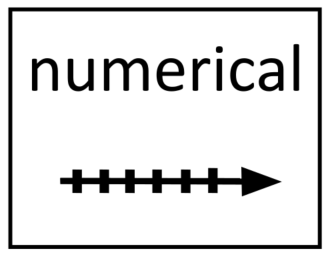 “Subjects” are sources of variables
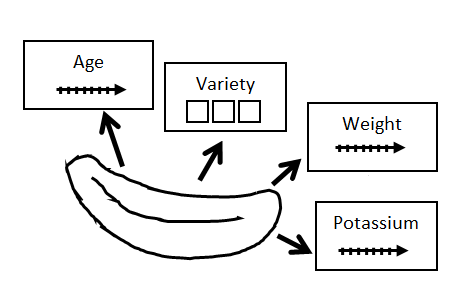 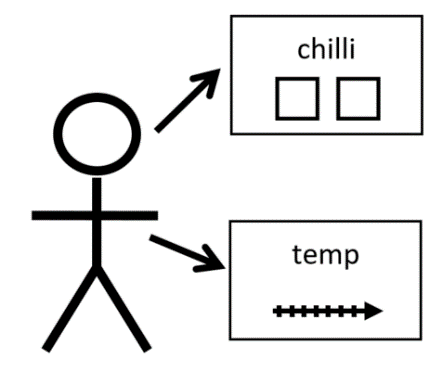 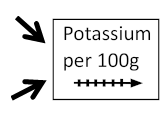 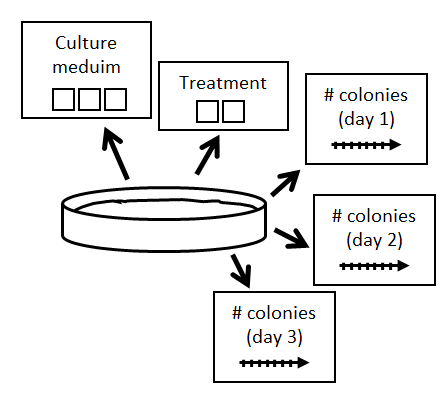 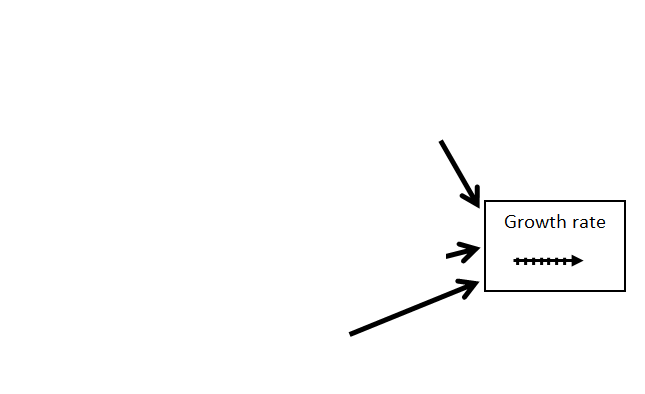 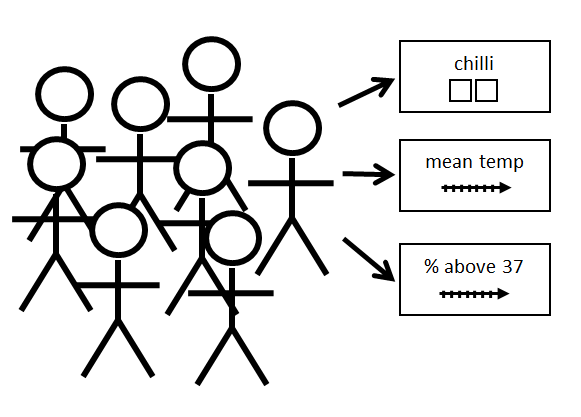 Categorical variables belong to subjects in different ways
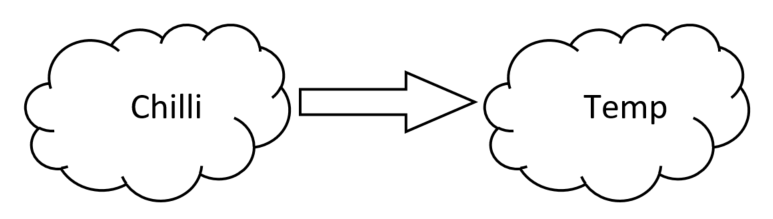 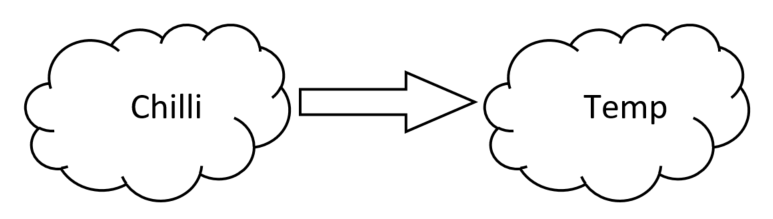 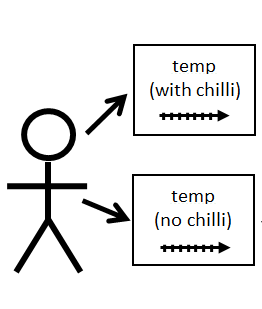 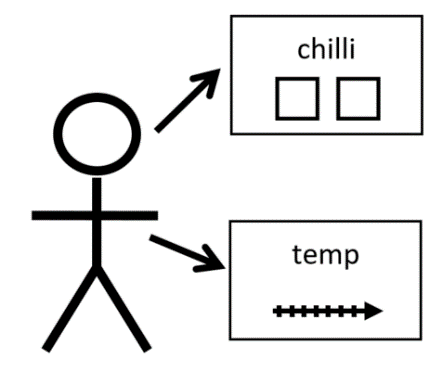 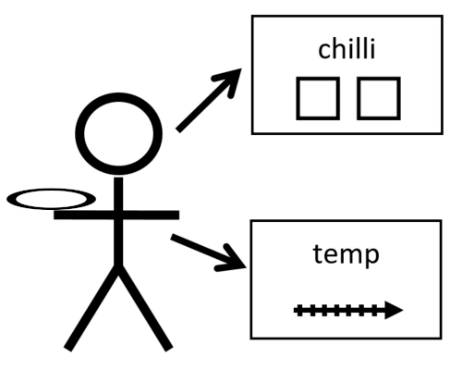 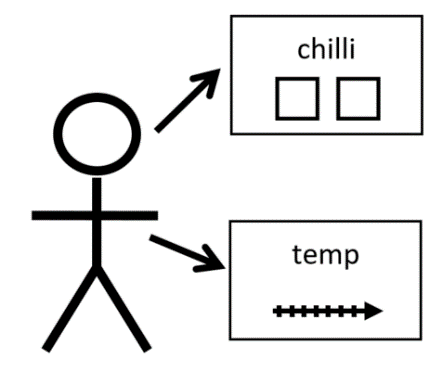 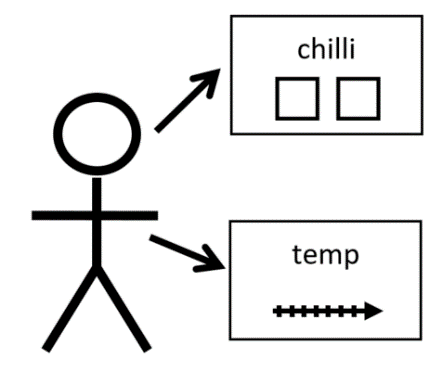 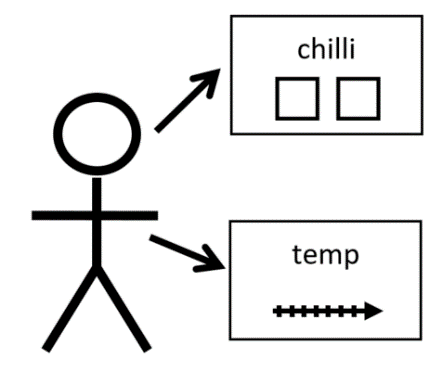 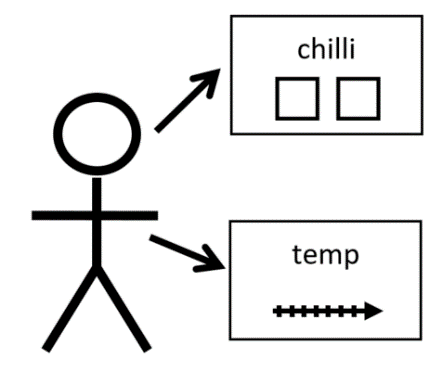 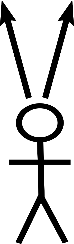 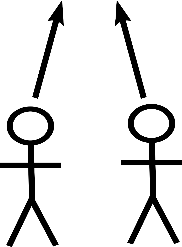 Repeated measures
Independent groups
Distribution of numerical variables
The distribution of a variable is all the things it can possibly be and how likely all those options are.
not normal
approximately normal
more likely 
in the middle
less likely on either side
just as likely one side as the other
Information about the variableschanges the statistical calculations you can do
How many variables are involved
What kind of variables they are
Categorical variables – whether there are two categories or more than two
Categorical explanatory variables – whether they go with independent groups or repeated measures
Numerical outcome variables – whether the distribution is normal(probably doesn’t matter if sample size is large)
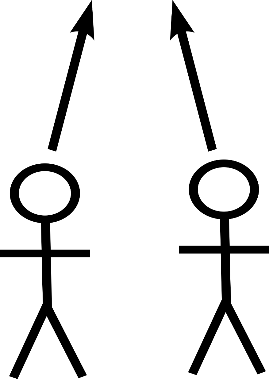 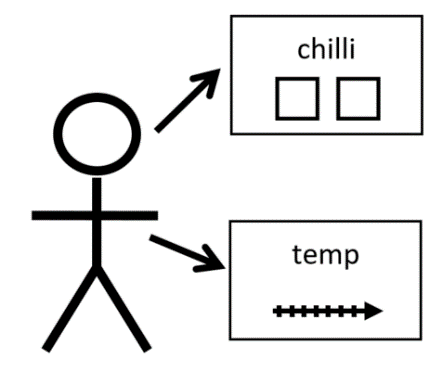 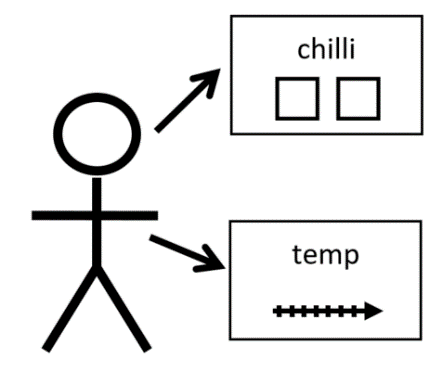 Thirteen common hypothesis tests
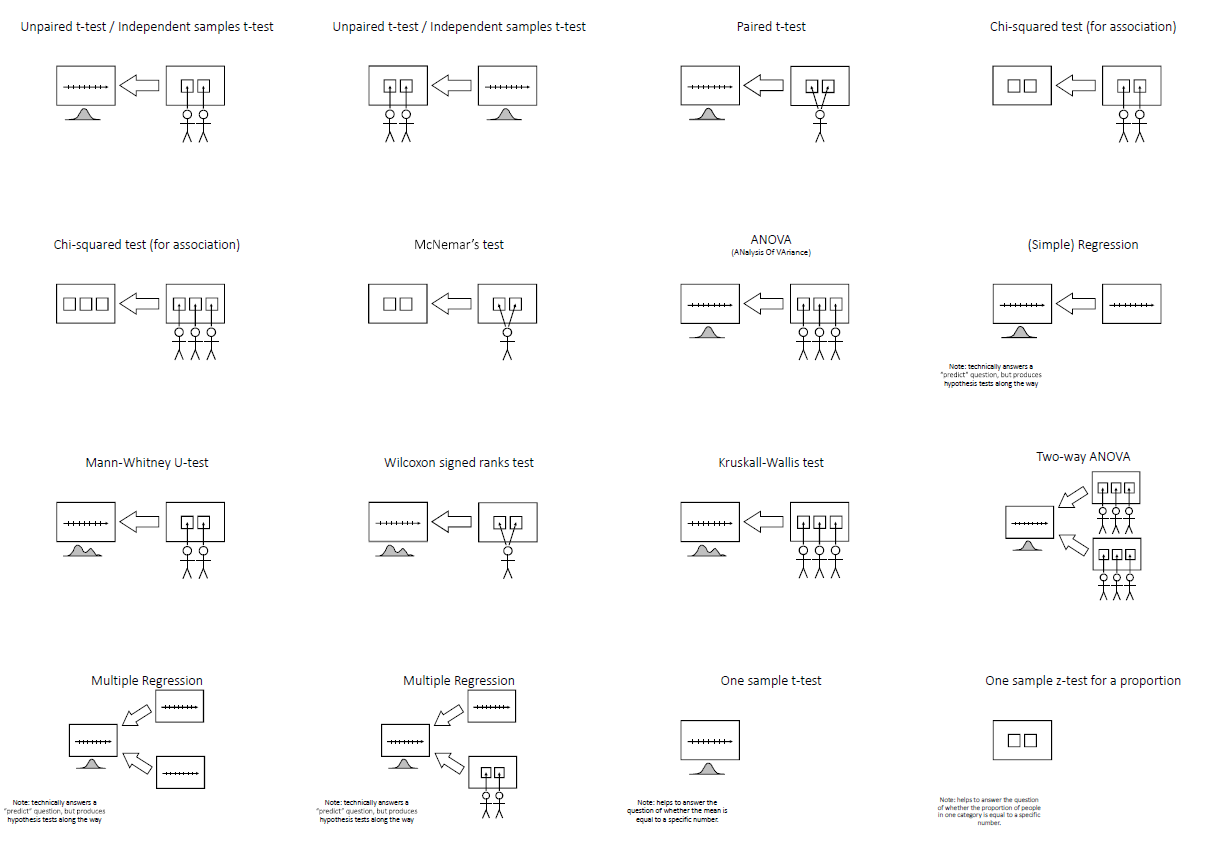 Unpaired t-test / Independent samples t-test
Unpaired t-test / Independent samples t-test
Paired t-test
Chi-squared test (for association)
Chi-squared test (for association)
McNemar’s test
ANOVA (ANalysis Of VAriance)
(Simple) Regression
Note: technically answers a “predict” question, but produces hypothesis tests along the way
Mann-Whitney U-test
Wilcoxon signed ranks test
Kruskall-Wallis test
Two-way ANOVA
Multiple Regression
Note: technically answers a “predict” question, but produces hypothesis tests along the way
Multiple Regression
Note: technically answers a “predict” question, but produces hypothesis tests along the way
One sample t-test
Note: helps to answer the question of whether the mean is equal to a specific number.
One sample z-test for a proportion
Note: helps to answer the question of whether the proportion of people in one category is equal to a specific number.